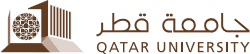 Five Digital Classroom Tools for Innovative Teachers
Five Digital Tools
www.classtools.net 
1. Cloze Quiz Generator - Fill in the Gaps 
2. Arcade Game - Wordshoot Vocabulary
3. Image reveal tool 
4. Crossword Generator
5. Drag and Drop" quiz generator
Cloze Quiz Generator - Fill in the Gaps
Interactive web-based exercises
An appealing piece of multimedia
Easy to create and share
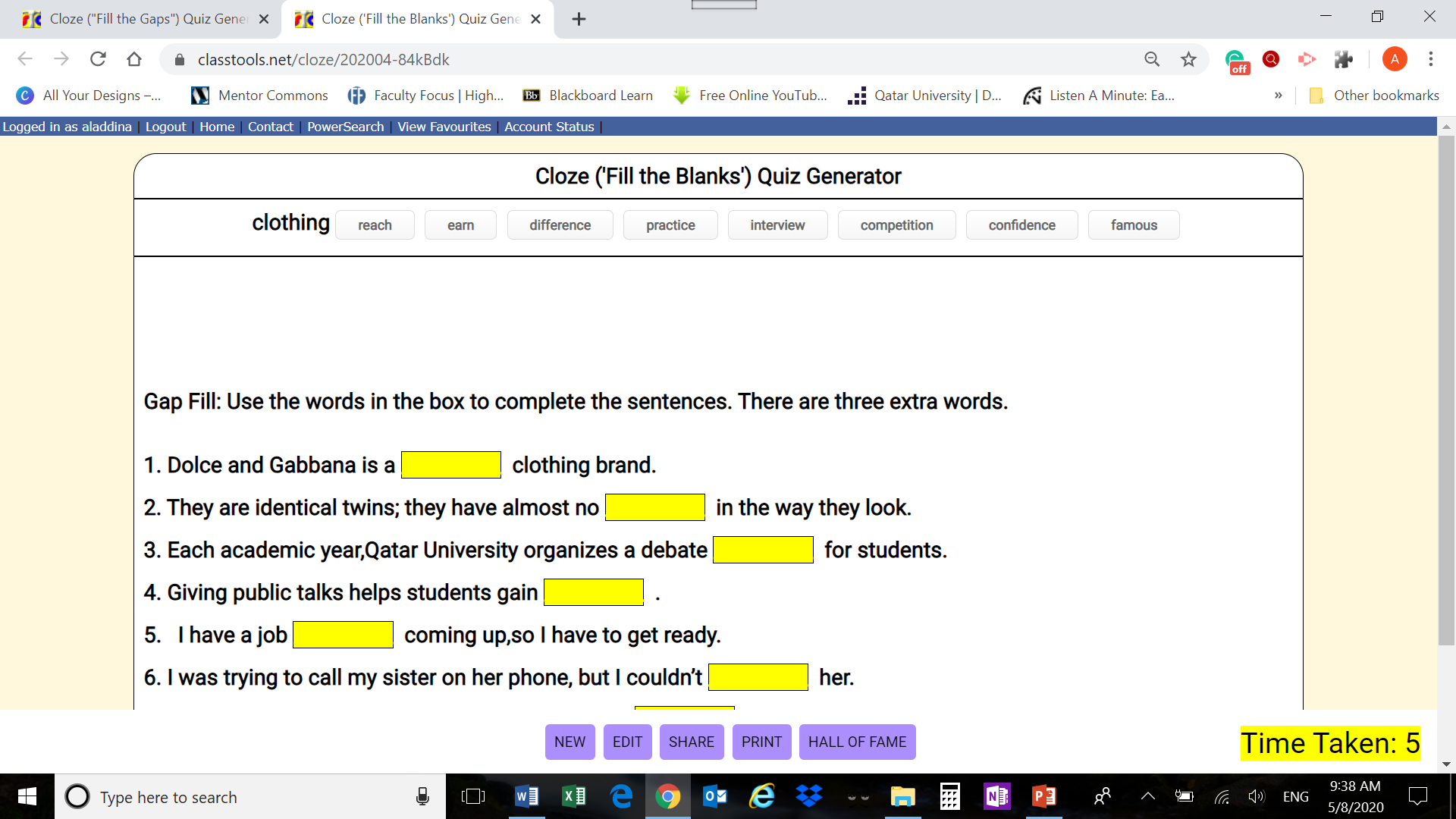 Arcade Game - Wordshoot Vocabulary
An entertaining vocabulary game
Hunting the right word
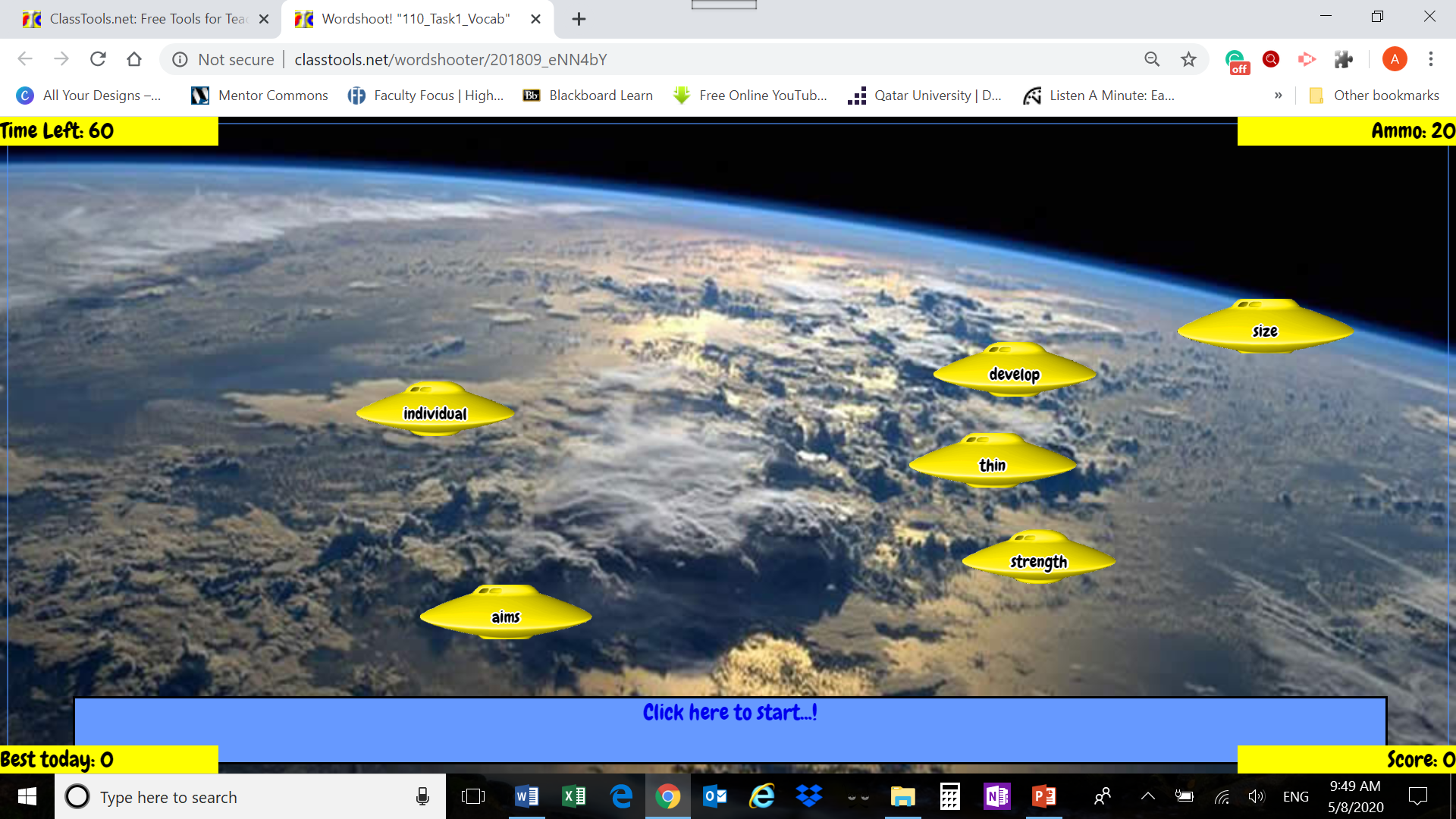 Image Reveal tool
Serves as a warm-up activity
Focuses on a key image or photo in the lesson
Can be played in groups
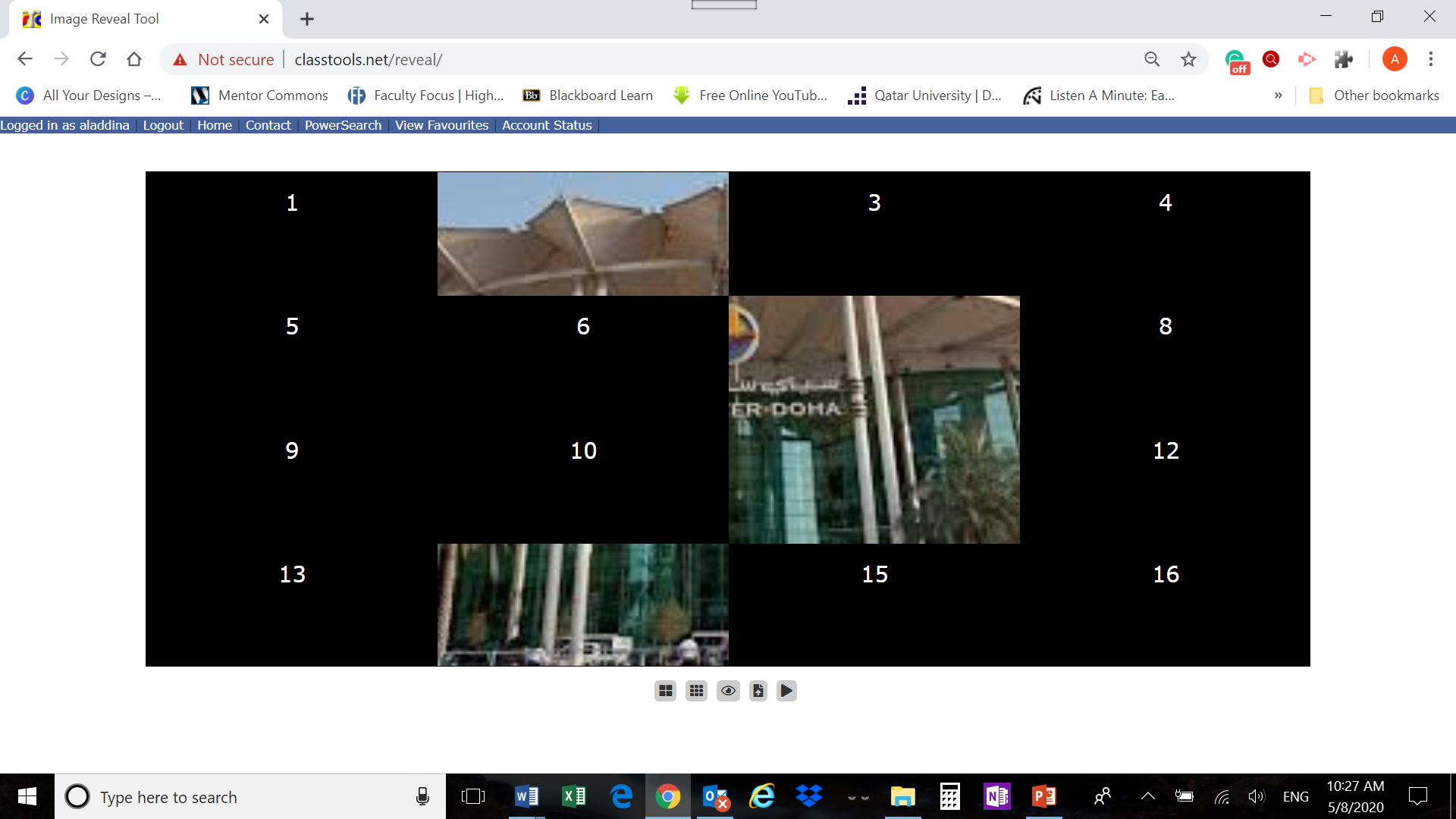 Crossword Generator
Guessing words from context
An appealing piece of multimedia
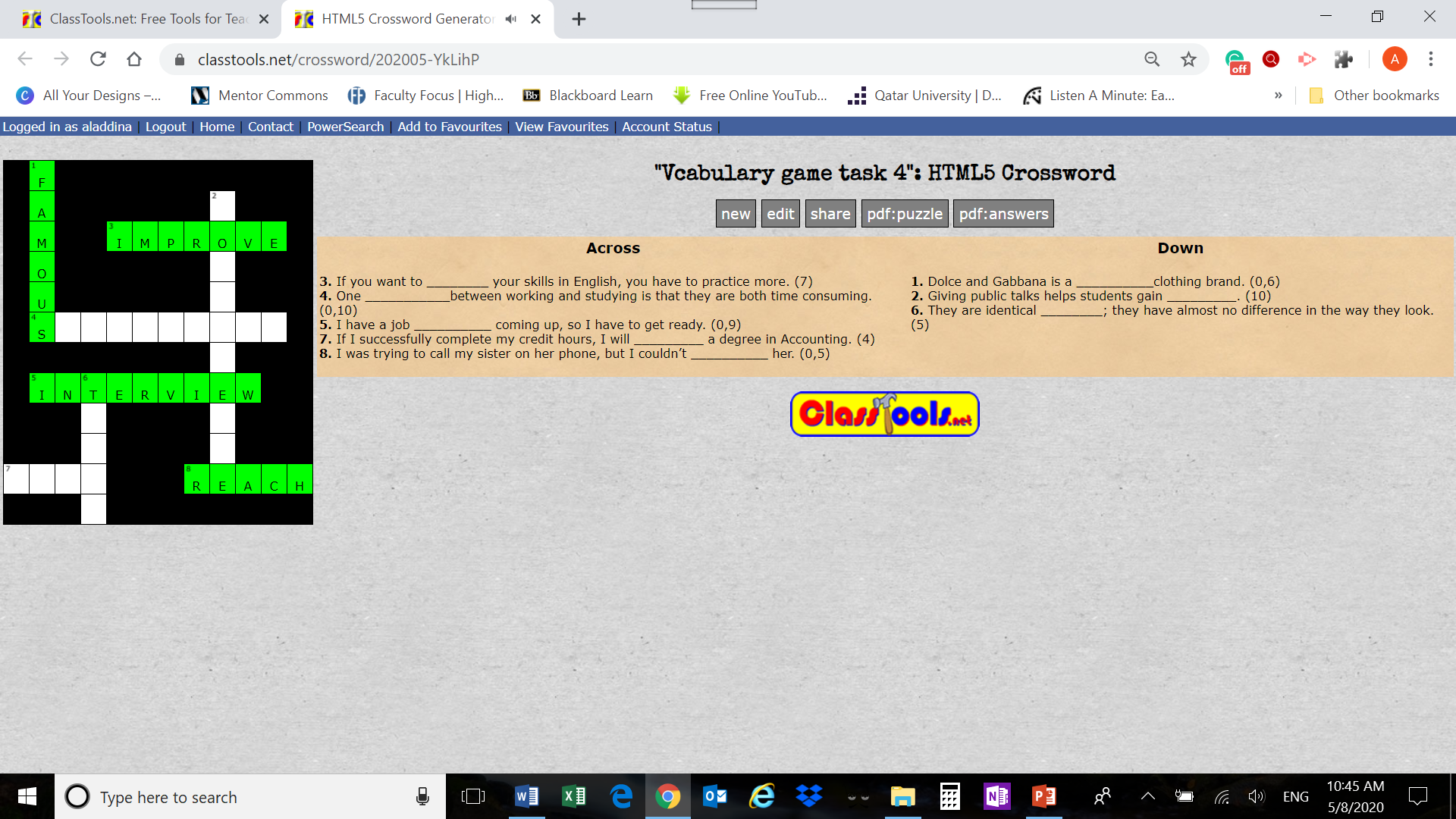 Drag and Drop quiz generator
An effective strategy for 
logical reasoning 
reading comprehension
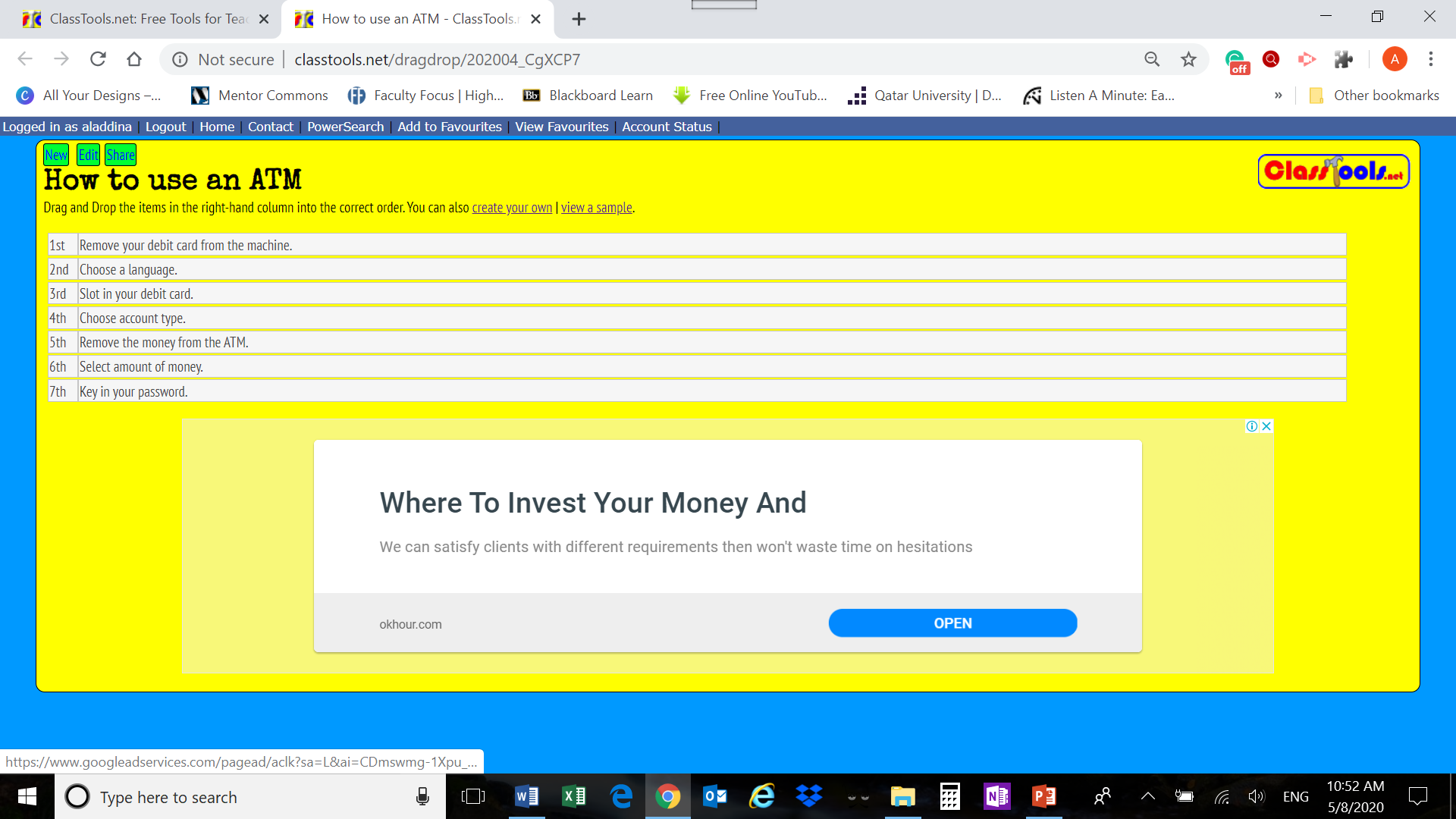 Thank youAny questions?